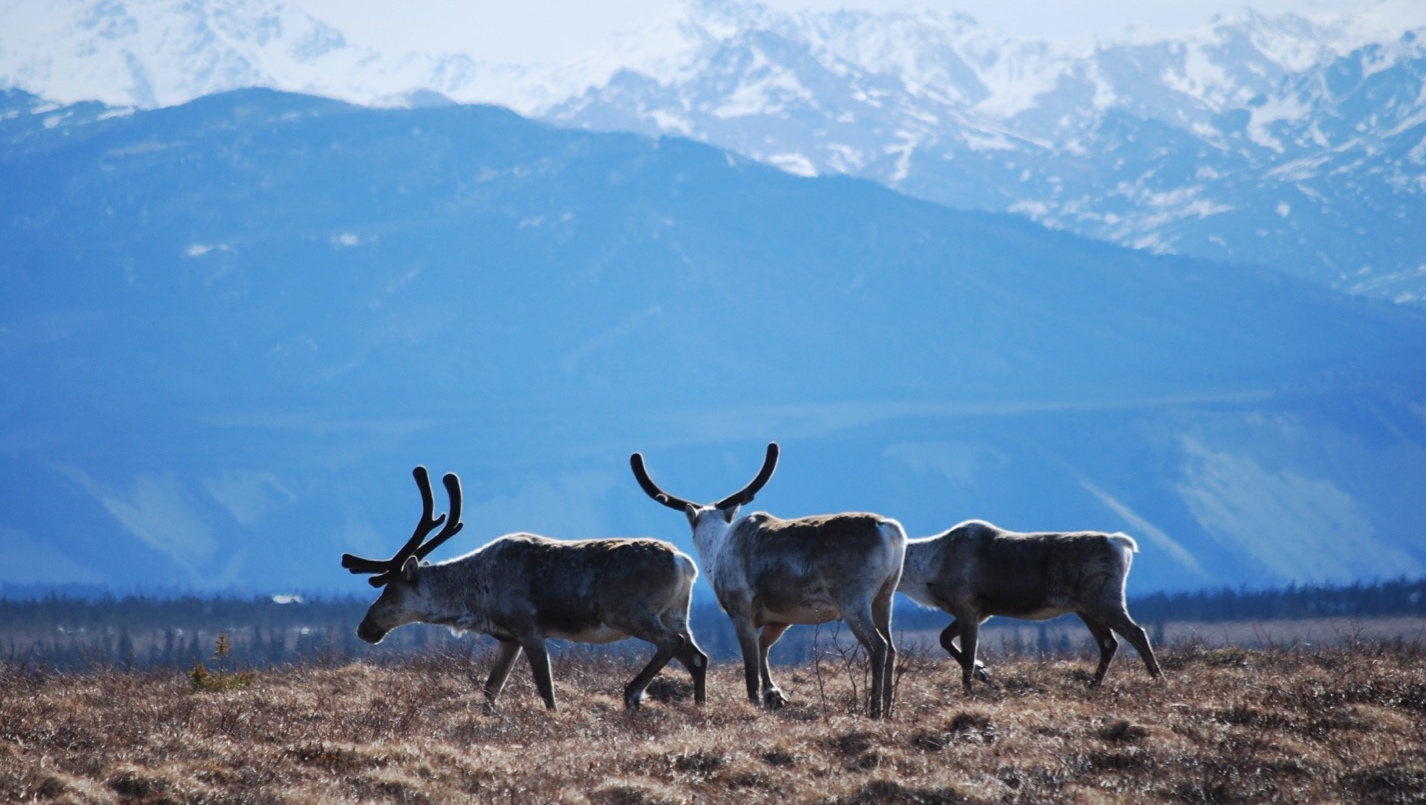 Arctic Boreal Vulnerability Experiment (ABoVE)
2019 ABoVE Airborne Flights


16 August 2019 (DOY  228) 
L-Band SAR: Sortie 1: Ontario CA – Great Falls MT
Sortie 2: BERMS Lines







Charles Miller, Deputy Science Lead
Jet Propulsion Laboratory, California Institute of Technology
and the ABoVE Science TeamFor Hank Margolis, Mike Falkowski, Bruce Tagg, Jack Kaye 
NASA HQ
2019
16 August 2019/DOY 228Ontario CA – Great Falls MT; BERMS
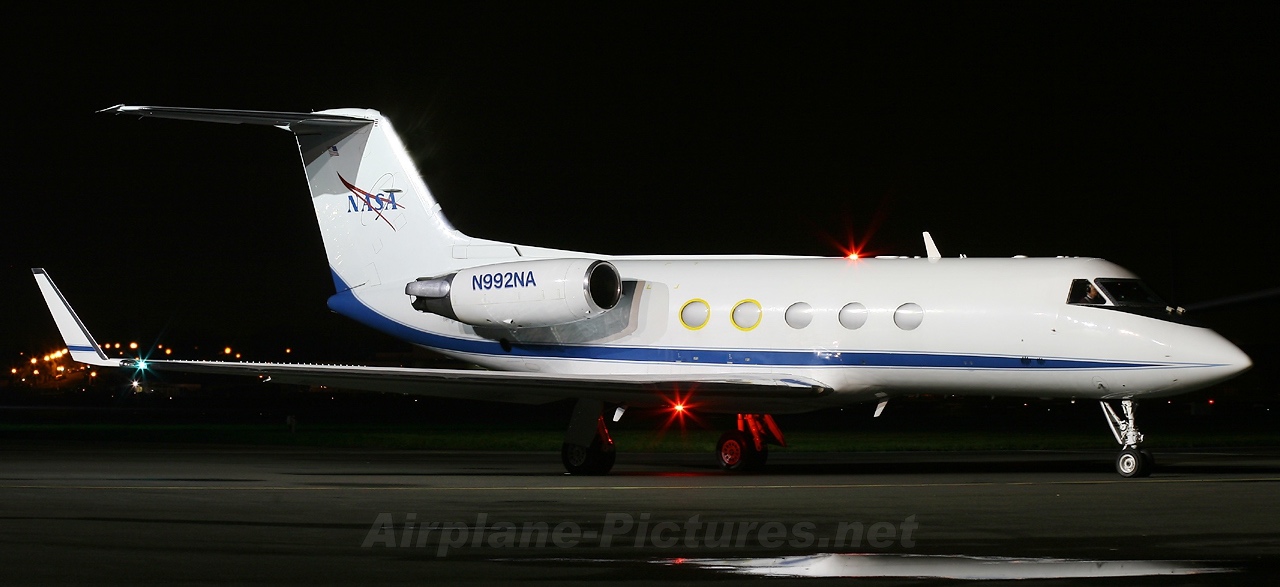 Daily Summary:
NASA2 (N992NA) L-band SAR ABoVE CAMPAIGN 
REPORT DATE:  16 August 2019
Current Status of Aircraft:  GREEN
Current Status of SAR:  	GREEN
Current Status of PPA:  	GREEN
Current Deployment Location:  Great Falls MT(KGTF)
Crew:  Kingery, Klein, Smith, Austerberry, Pinto, Miller
Mechanics: M Brown, J Scott
Science Coordinator: N Pinto
Science Lead: C Miller
Project Manager: Y Lou
16 August 2019/DOY 228Ontario CA – Great Falls MT; BERMS
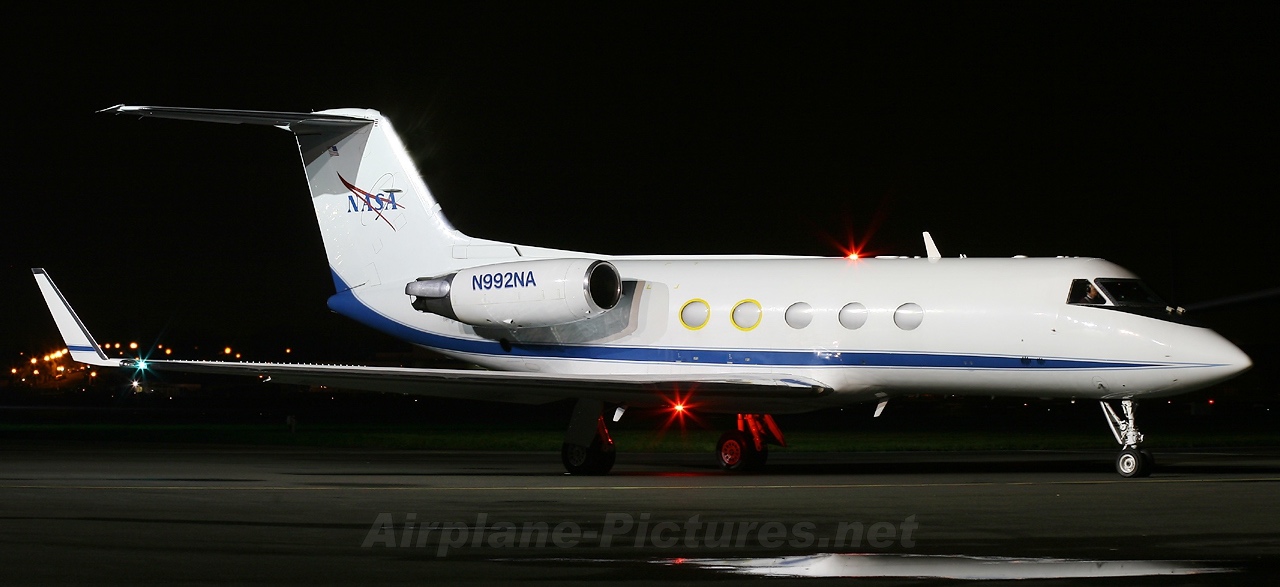 Daily Summary:
Sortie #1: Transit – Ontario CA (KONT) to Great Falls MT (KGTF) – approx. 3.0 hrs
Sortie #2: KGTF – BERMS area – KGTF  approx. 2.5 hrs
Modified version of Flight Plan 1472v01 – acquire only 4 BERMS area lines
Collected 4 of 4 planned lines lines
Real-time data display set up for SOBs via onboard ethernet; screen captures 
Quicklook data products processed in-air and transferred prior to end of flight
Thumbnail PNG
KMZ
PNG and KMZ files did not process for Line 1 30704
80-100% cloud cover over BERMS lines, but little to no reported precipitation
16 August 2019/DOY 228Ontario CA – Great Falls MT; BERMS
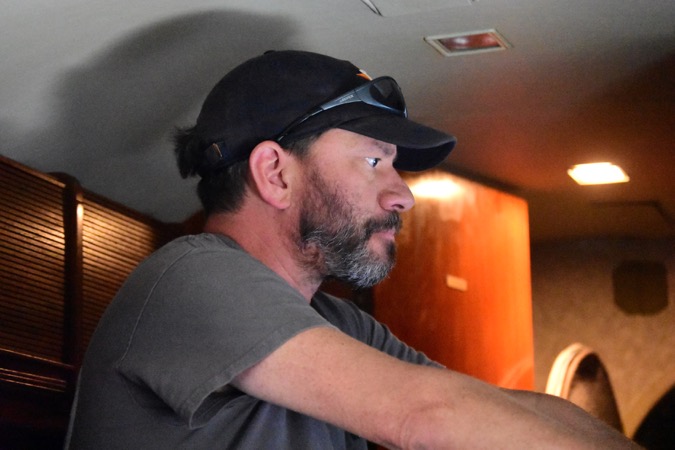 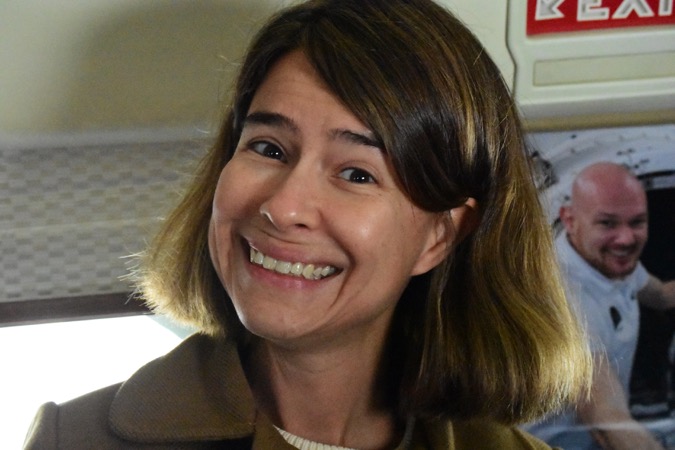 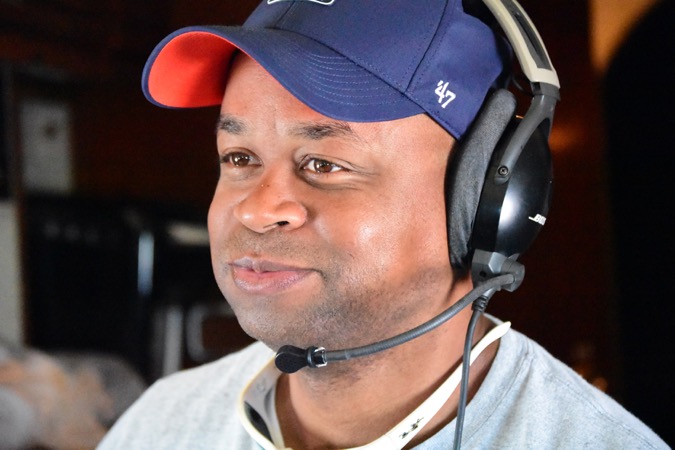 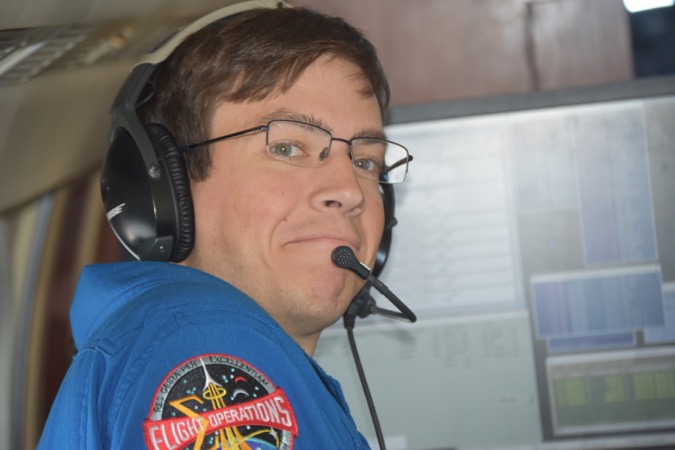 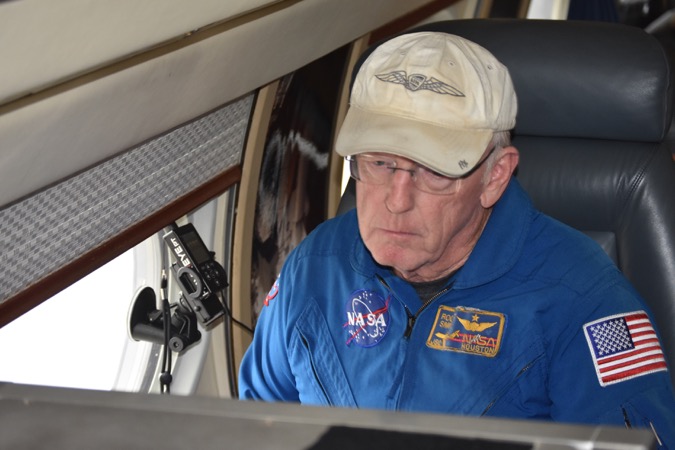 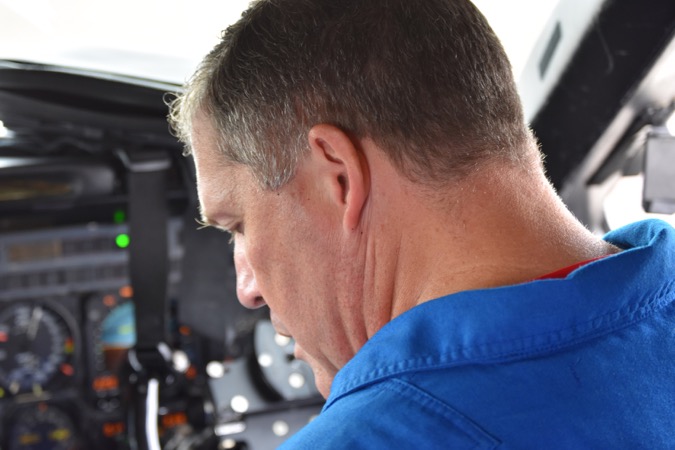 [Speaker Notes: AVIRIS & NEON teams in Barrow]
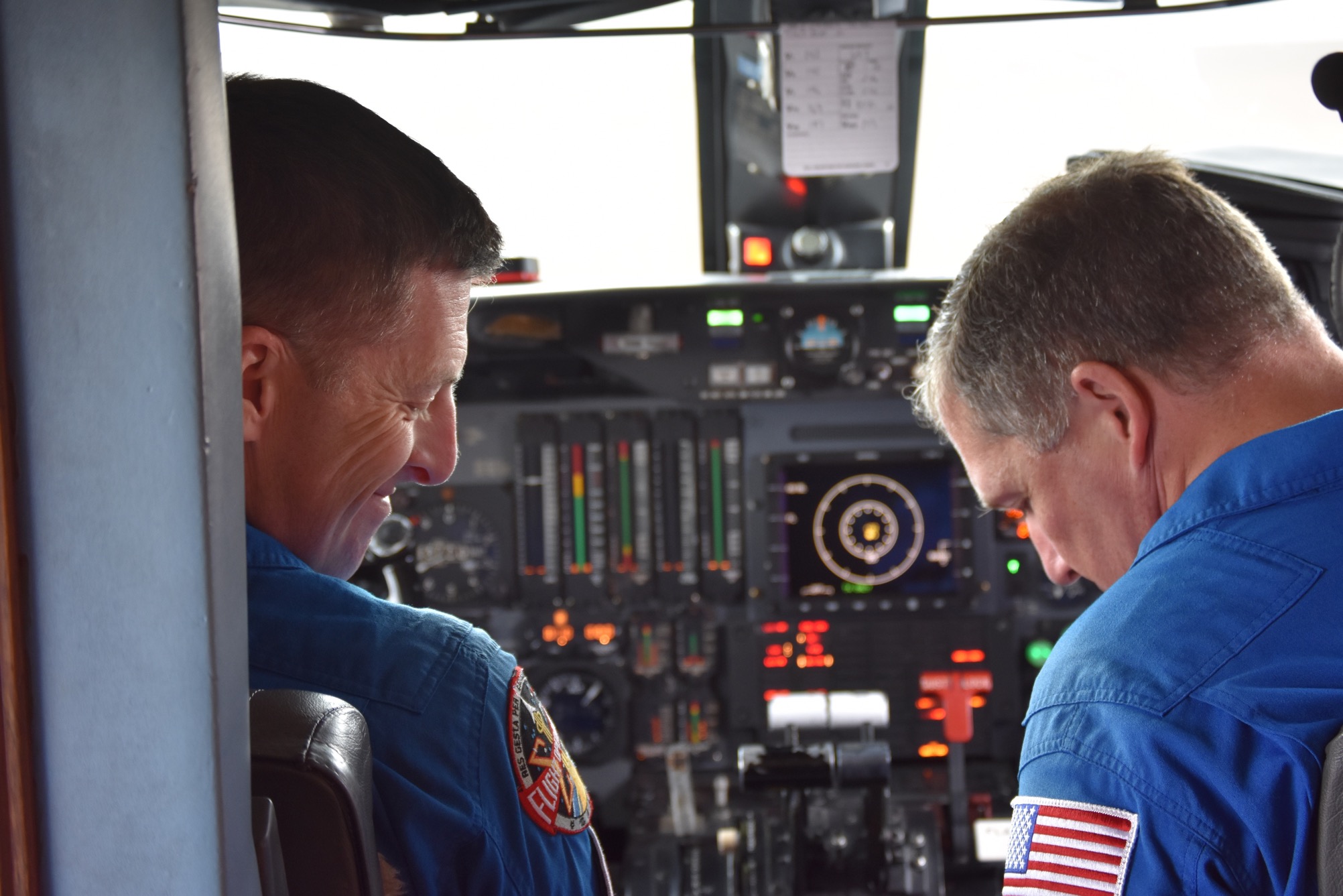 16 August 2019/DOY 228Ontario CA – Great Falls MT; BERMS
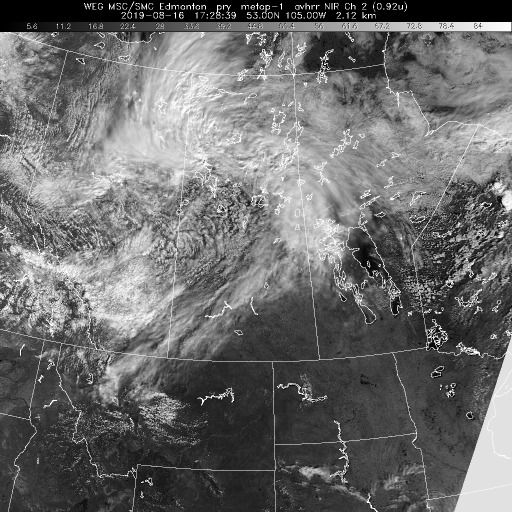 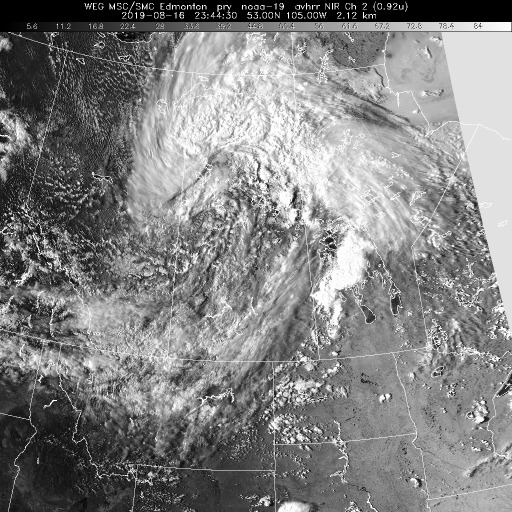 3 um 2344Z
3 um 1728Z
[Speaker Notes: 80-100% cloud cover over the BERMS/BOREAS sites during data acquisition, but no significant precip]
16 August 2019/DOY 228Ontario CA – Great Falls MT; BERMS
8/16/19 Planned flight lines & acquisition segments
Flight Plan Report: PLAN_1472_v01 (KGTF-KGTF)
https://uavsar.jpl.nasa.gov/cgi-bin/report.pl?planID=PLAN_1472_v01#map
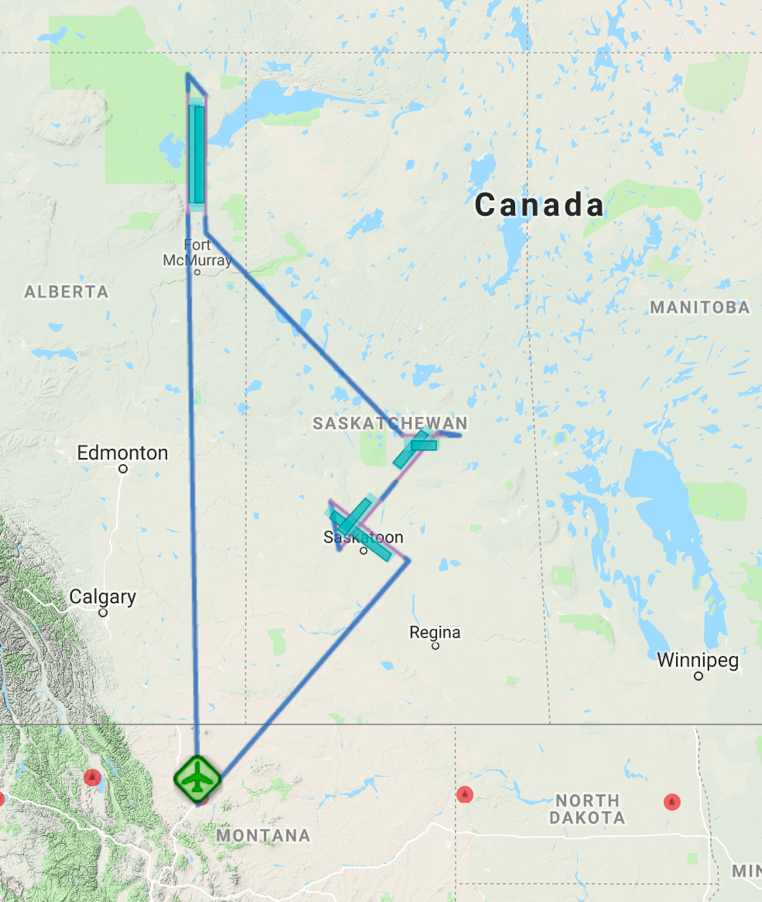 Data Acquisitions: 
Line 1, ID 30704: redber
Line 2, ID 04016: saskaS
Line 3, ID 04018: saskaN
Line 4, ID 27037: bermsR
Line 5, ID 36000: padelE
Line 6, ID 18035: padelW

These flown flight plans contain at least one flight line from this flight plan:PLAN_18047, flown Aug 21, 2018PLAN_18046, flown Aug 19, 2018PLAN_17093, flown Sep 8, 2017PLAN_17092, flown Sep 7, 2017PLAN_17062, flown Jun 13, 2017
18035
36000
27037
04018
04016
30704
[Speaker Notes: Lines 5 & 6 dropped due to flight plan > 2000 naut miles
Peace-Athabasca Delta lines 5 & 6 will be flown on 8/17/19 with Yellowknife (Hearn Lake) line 22801 from Plan 1746]
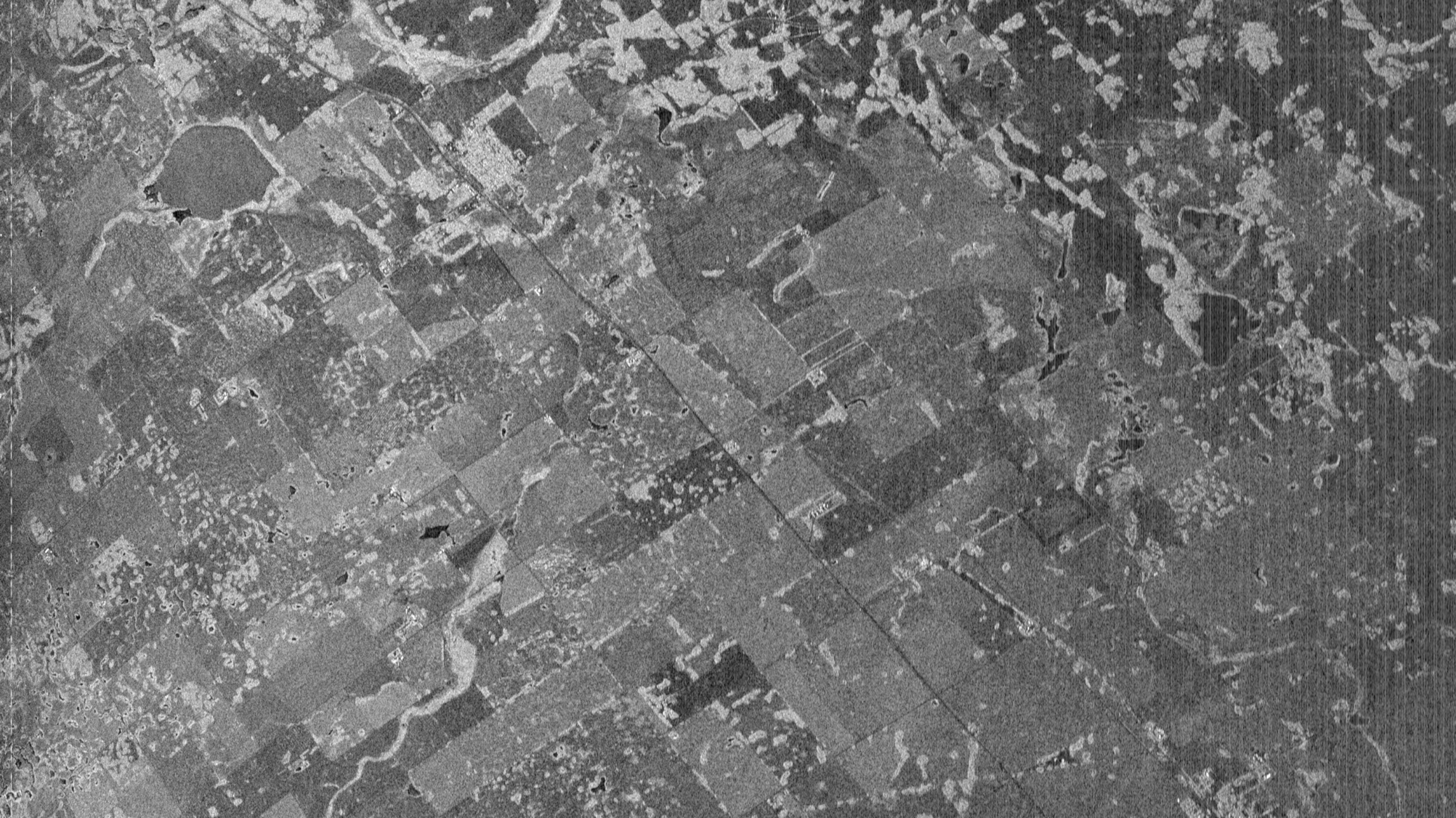 Line 1, ID 30704: redber – screen shot
[Speaker Notes: Configure browser IP Address to 192.168.8.19
Then use   http://192.168.8.17:8080/
To see scrolling real-time HH imagery. Must use ethernet hardline]
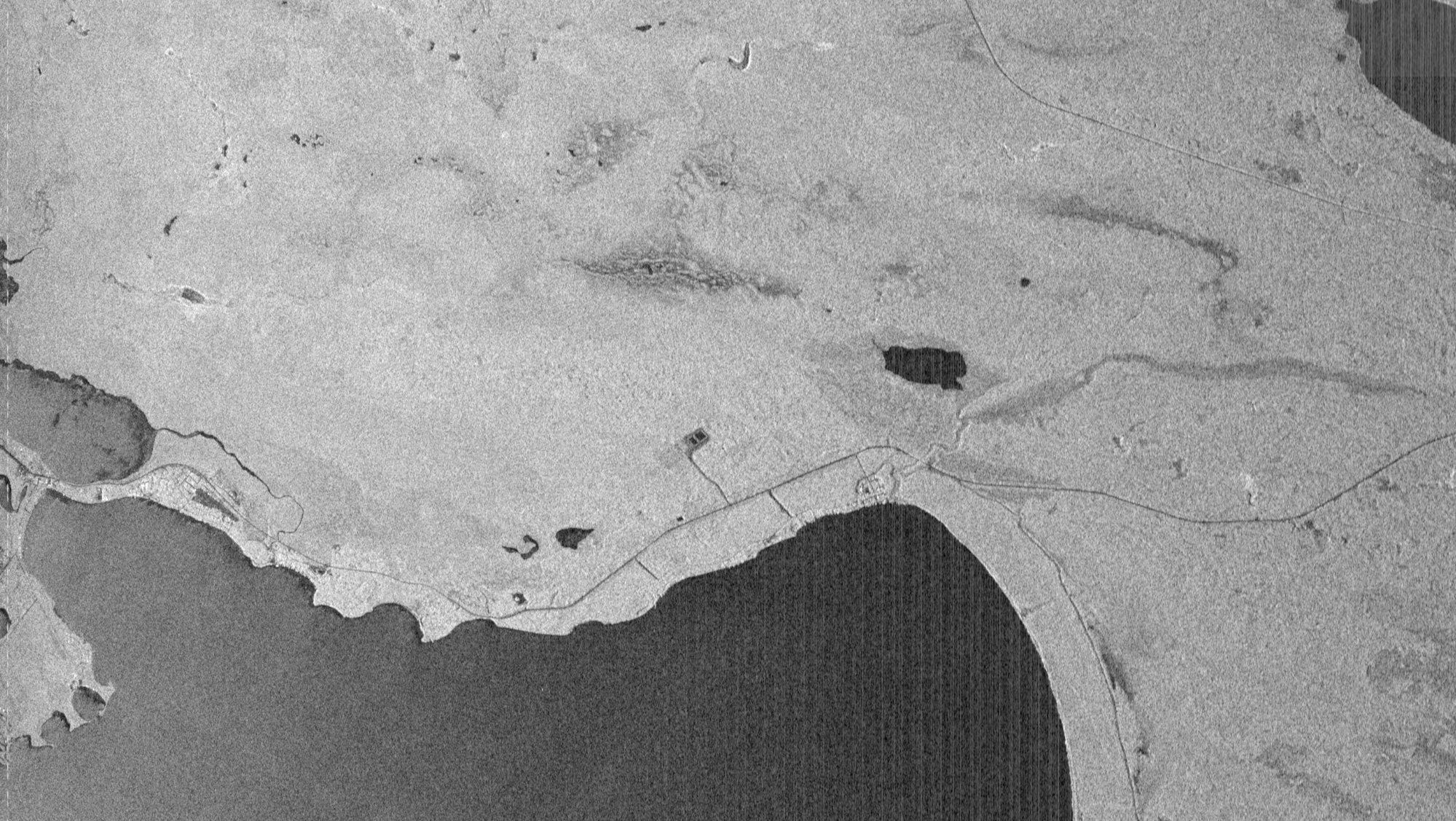 Line 3, ID 04018: saskaN – screen shot
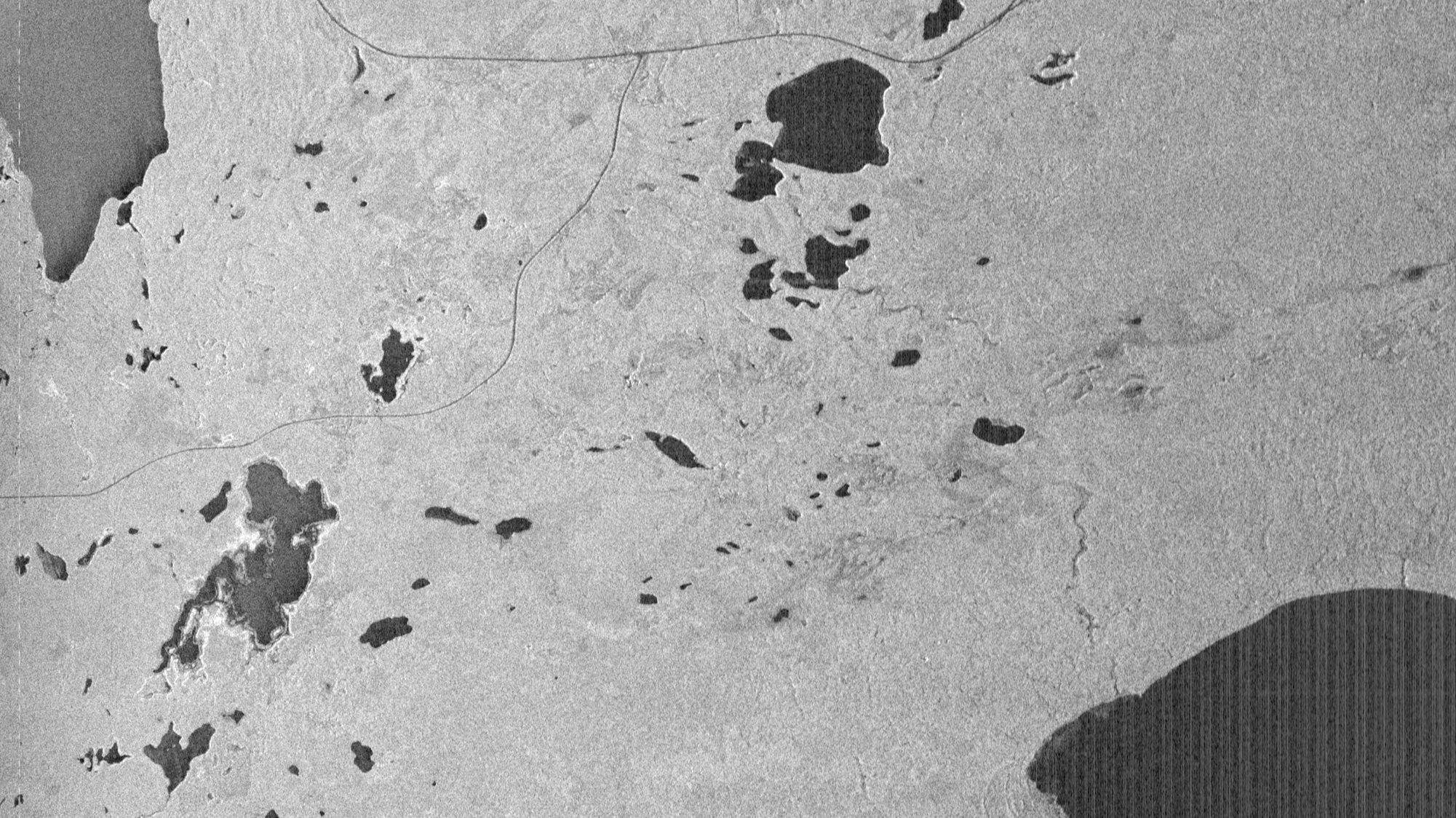 Line 4, ID 27037: bermsR – screen shot
16 August 2019/DOY 228Ontario CA – Great Falls MT; BERMS
David Elliott, JPL
UAVSAR Quick-look products
Line 1, ID 30704: redber
Line 2, ID 04016: saskaS
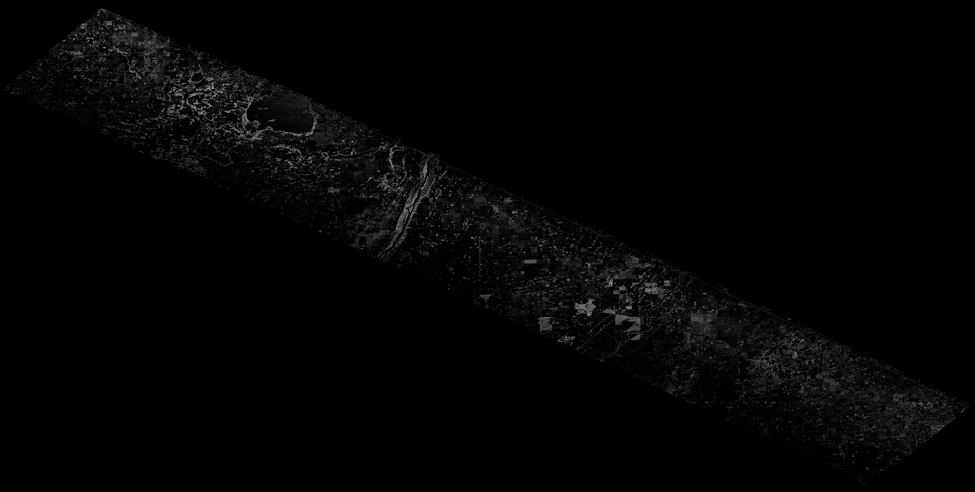 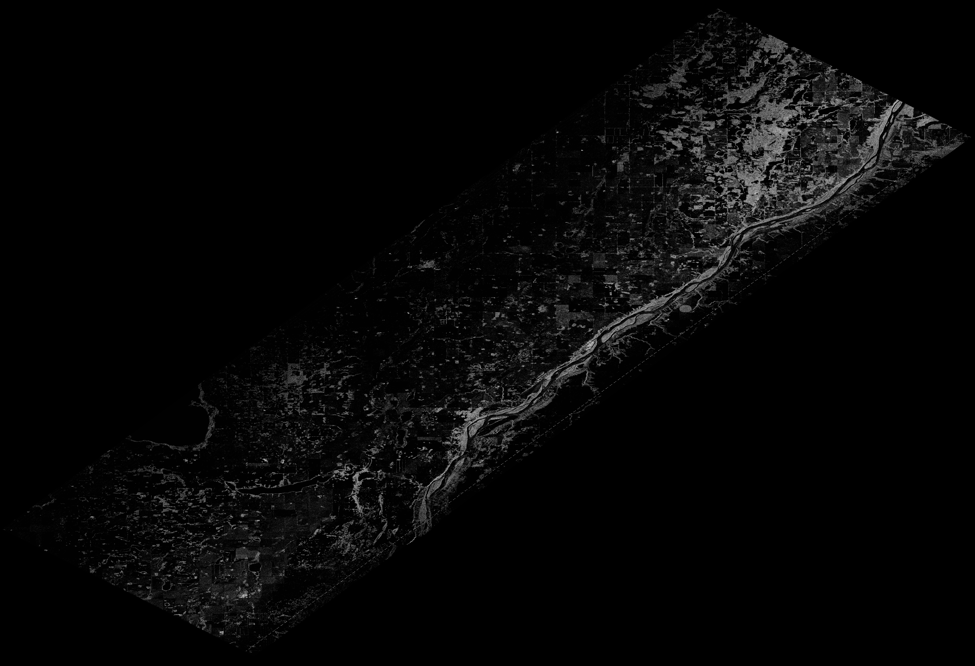 B
A
[Speaker Notes: http://192.168.8.17:8080/flight19057/ 
provides access to Quick Look files (TIFF, PNG), kmz]
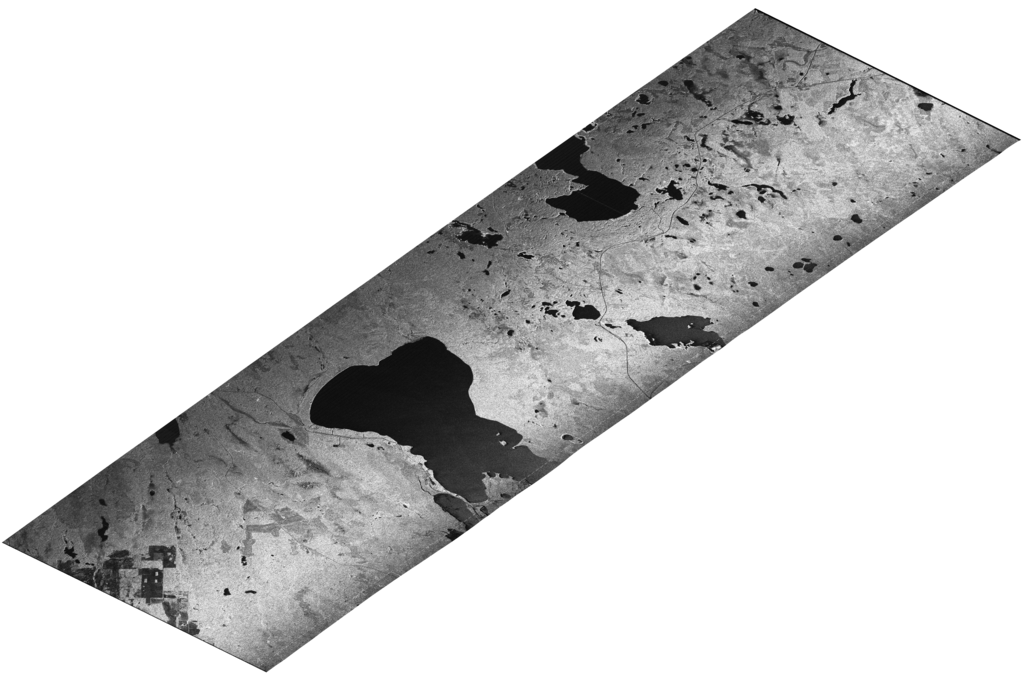 16 August 2019/DOY 228Ontario CA – Great Falls MT; BERMS
David Elliott, JPL
UAVSAR Quick-look products
Line 3, ID 04018: saskaN
Line 4, ID 27037: bermsR
A
B
[Speaker Notes: Thumbnail.png]
16 August 2019/DOY 228Ontario CA – Great Falls MT; BERMS
David Elliott, JPL
UAVSAR Quick-look products
Line 4, ID 27037: bermsR
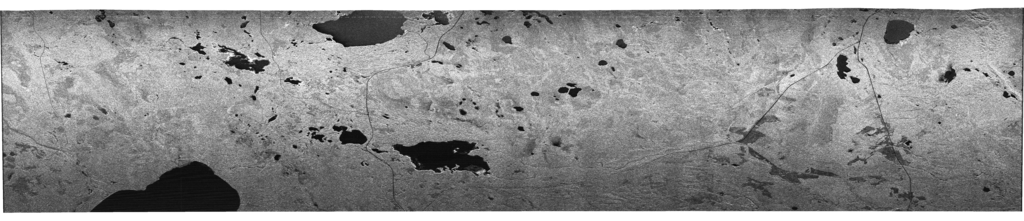 A
[Speaker Notes: Thumbnail.png]
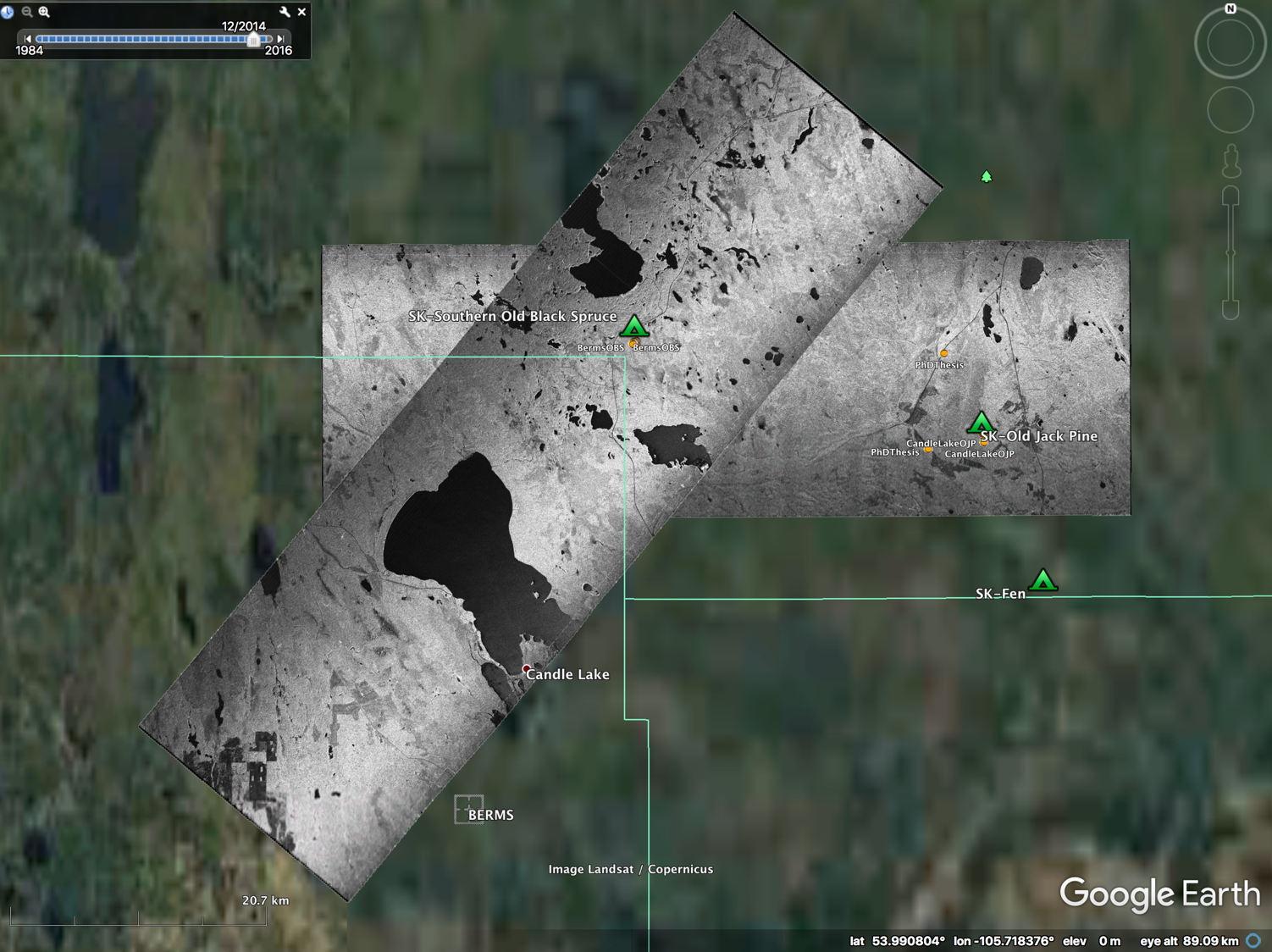 A
Line 3, ID 04018: saskaN
Line 4, ID 27037: bermsR
B
[Speaker Notes: KMZs showing L-Band HH imagery over Old Black Spruce (OBS) and Old Jack Pine (OJP) flux towers]
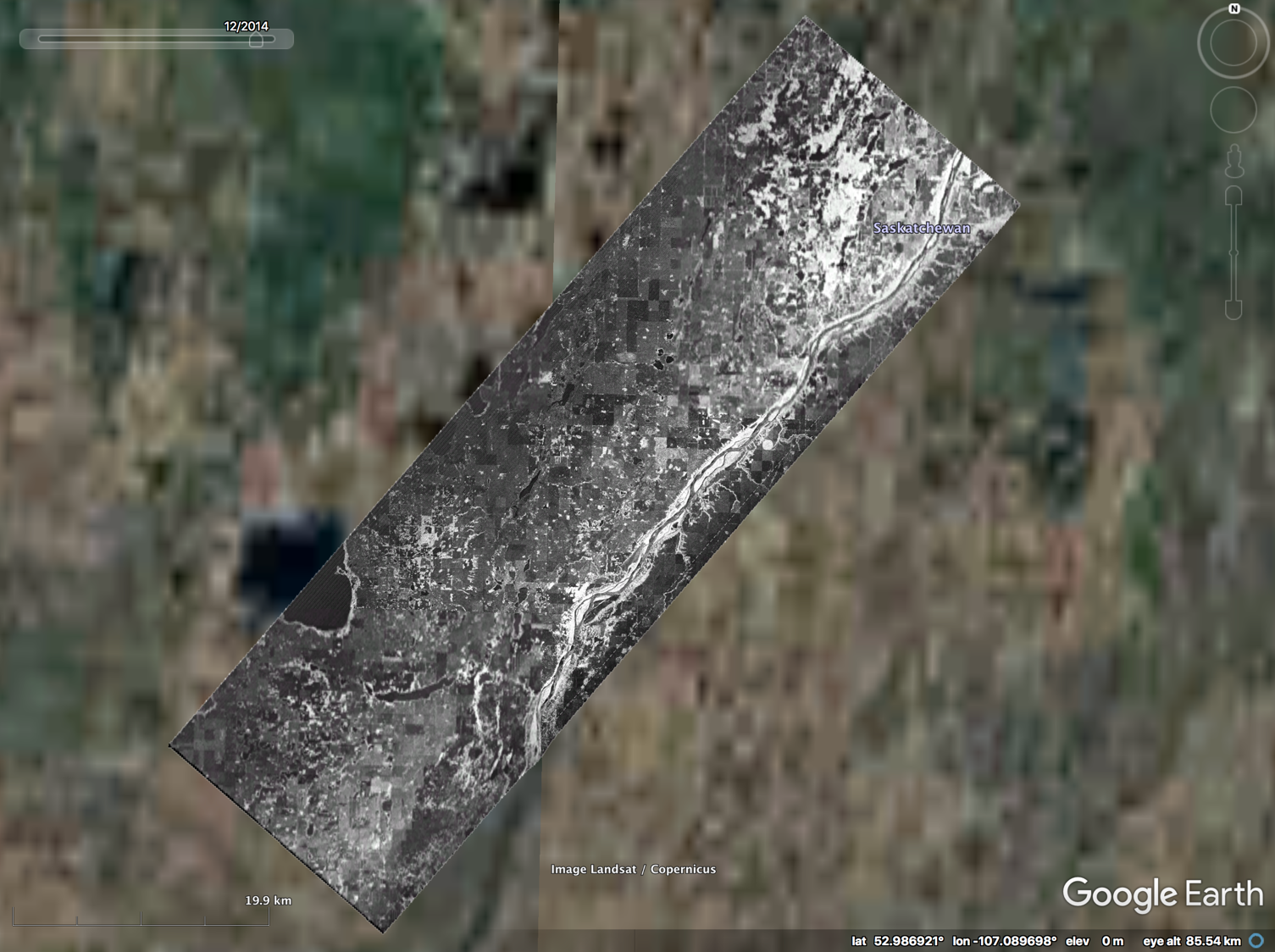 Line 2, ID 04016: saskaS
Backup
16 August 2019/DOY 228Ontario CA – Great Falls MT; BERMS
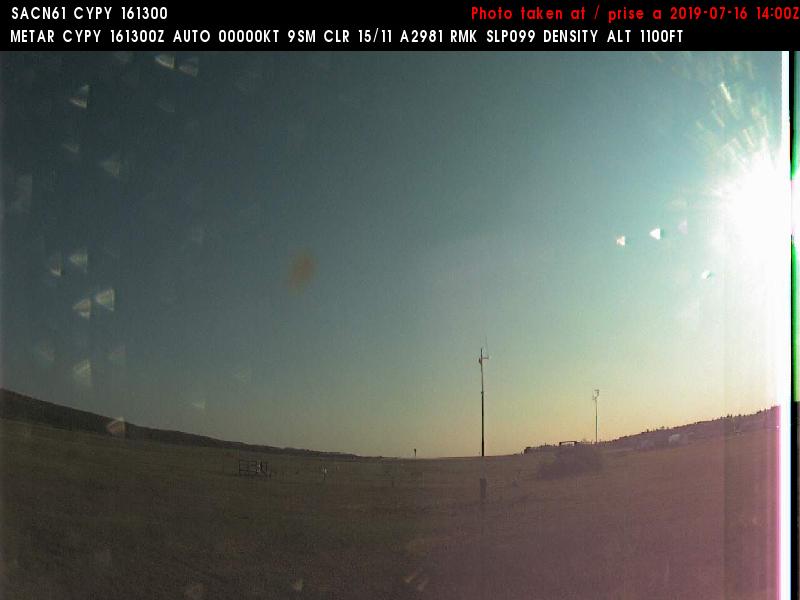 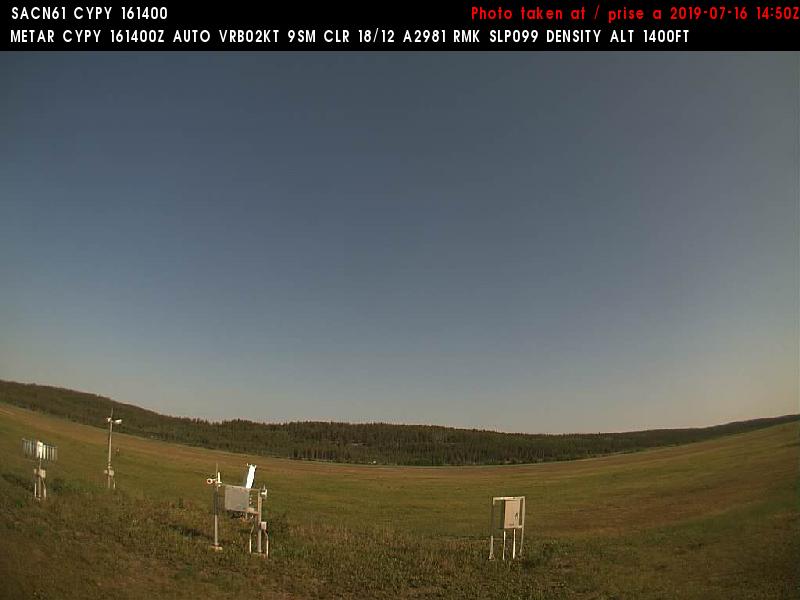 Fort Chipewyan (CYPY) N58 46 02 W111 07 02
0800 MDT/1400 UTC
Northeast
Northwest